Szakértői bizottság munkaközösség
Összevont munkaközösség vezetői és igazgatótanácsi értekezlet
SZAKÉRTŐI BIZOTTSÁGI TEVÉKENYSÉG 
Budapest, 2017. szeptember 14.
1052 Budapest, Városház utca 7.
Munkaközösség vezető: Papp Krisztina
E-mail: pmpsz.szakertoi.munkakozosseg@gmail.com.
A munkaközösség szakmai területén bevezetett jogszabályi változások 
2017. Augusztus 31-ig, amennyiben vannak:
15/2013 (II.26) EMMI rendelet - 53/2016. (XII. 29.) EMMI rendelet
2011. évi CXC. törvény
20/2012. (VIII. 31.) EMMI rendelet

Jogszabályi változások nem történtek.
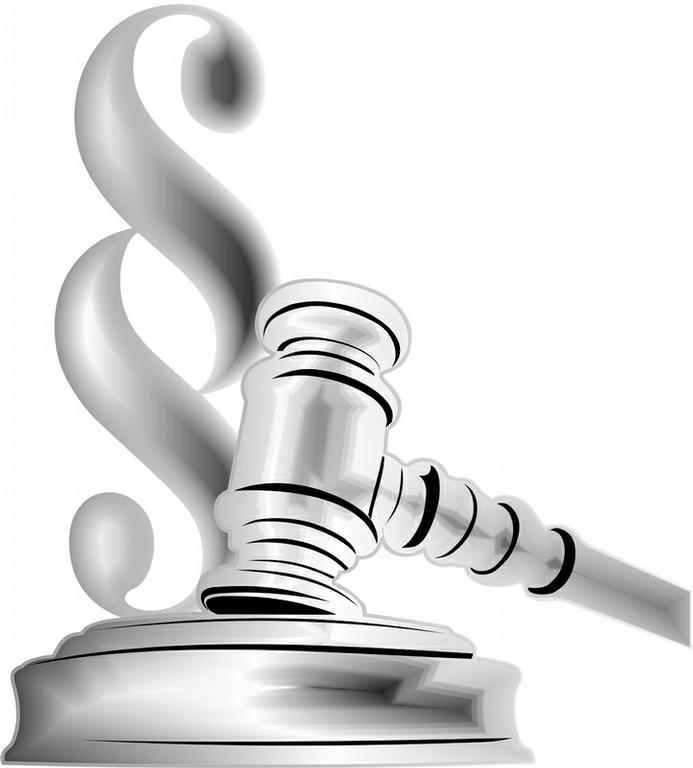 A munkaközösség legfontosabb célkitűzései a 2017/2018 első félévében:
„gondoskodik a pedagógus-munkakörben foglalkoztatottak munkájának szakmai segítéséről”
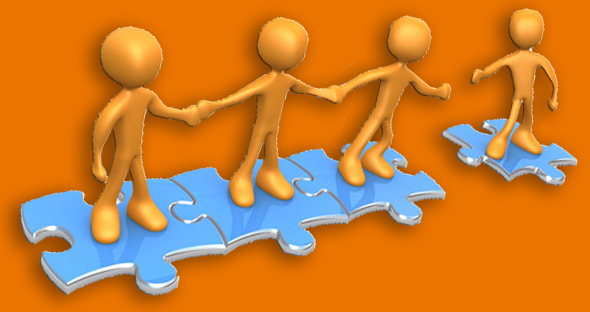 Szakmai közösség
állandó intézményi delegáltak
valódi kapcsolat
levelezőlista aktualizálása
Aktuális kérdések megbeszélése
18 hónapnál fiatalabb gyermekeknek készült szakértői vélemény és az ehhez kapcsolódó protokoll, folyamat átbeszélése
együttműködés a megyei szakértői bizottságokkal (pl.:továbbküldés, dokumentációk)
előzetes értesítő a szakértői véleményről
a szakértői vélemény sablonjának egységesítése a hatályos jogszabályoknak megfelelve
Hogyan lehetne csökkenteni a köznevelési intézmények által beküldött vizsgálatkérések számát? Hogyan tudunk hatni erre a folyamatra?
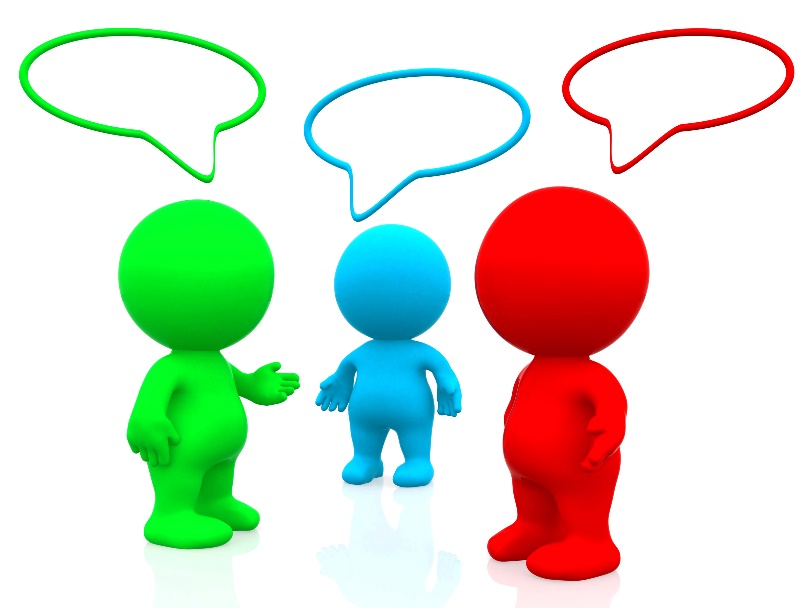 A munkaközösség legfontosabb célkitűzései a 2017/2018 első félévében:
Jó gyakorlatok megismerése tagintézményi látogatással 
Előadási tématervezetek:
Fonológiai tudatosság vizsgálatának fontossága, szerepe a diagnosztikai folyamatban (Jordanidisz Ágnes)
Felső tagozatos, és középiskolás gyermekek számolási készségének vizsgálatáról (Polgárdi Veronika)
Az autizmus felismerése, használható tesztek (Autizmus alapítvány)
Fejlődési skálákról
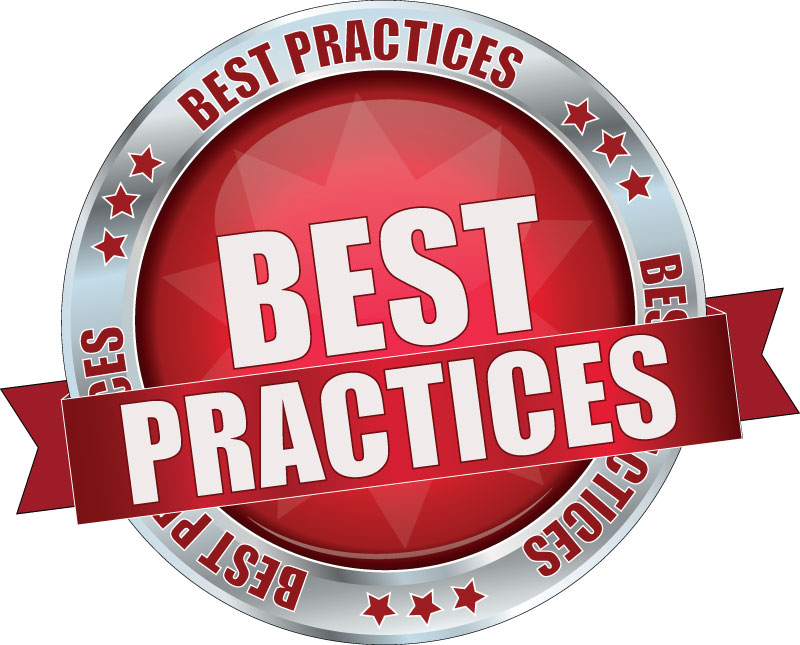 A munkaközösség legfontosabb kérdései:


               Miben segíthetünk? 
	(Elvárások a munkaközösség felé)
Anyagi erőforrások az előadói tiszteletdíjakhoz
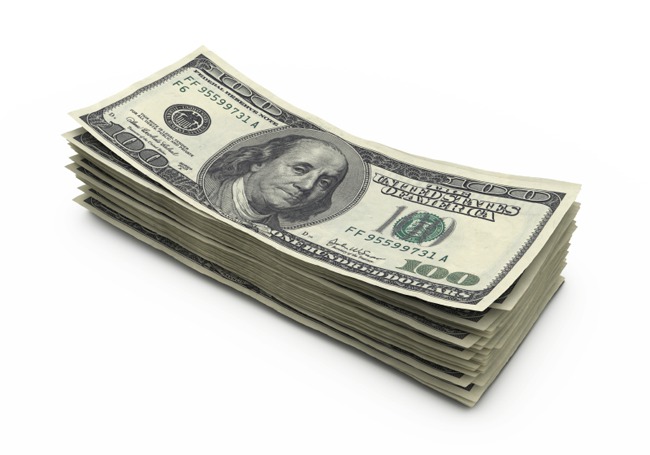 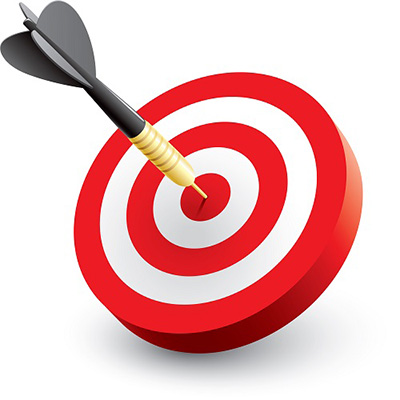 A munkaközösség legfontosabb nehézségei, amelyek továbbra is fennállnak:
A munkaközösségi alkalmak...
A szakértői tevékenység „nehézségei”
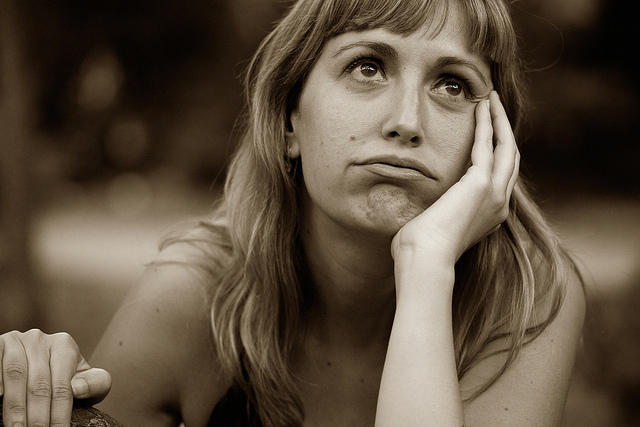 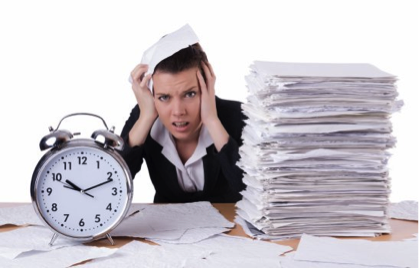 Köszönöm a figyelmet!